Савенков Александр Ильиччлен-корреспондент РАО, доктор педагогических наук, доктор психологических наук, профессор
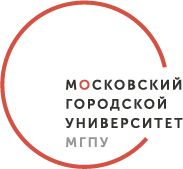 Детская одаренность как предиктор академической и жизненной успешности
Одаренные дети        детская одаренность
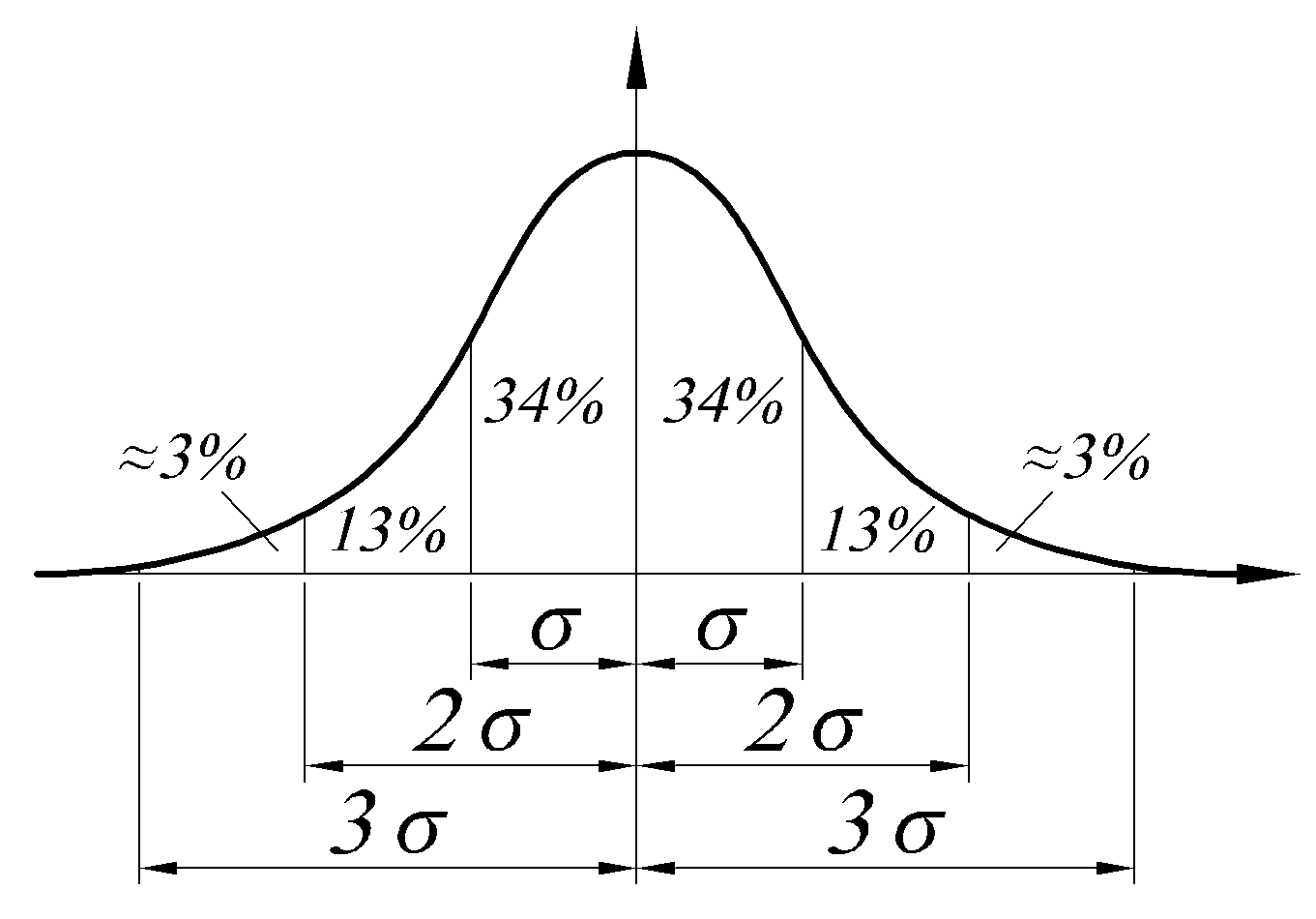 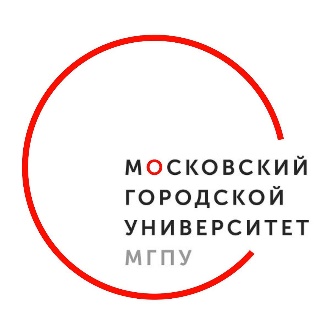 Основные проблемы
концепция одаренности


диагностика одаренности 


прогнозирование развития одаренной личности


обучение и развитие
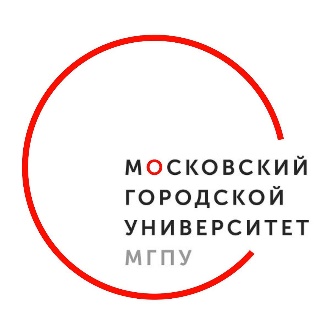 Концепция одаренности
Дж. Рензулли
Н.С. Лейтес Одаренность и возраст
«…с годами возрастают не только умственные возможности, но и происходит ограничение, вытеснение более ранних свойств, становление новых»
высокий динамизм умственного развития у всех детей, даже при относительно одинаковых условиях приводит к разным результатам.
переход от одного возраста другому «…связан не только с приобретениями, но и с потерями».
умственная одаренность в школьные годы еще весьма сильно отличается от тех развитых специализированных достоинств ума, которые свойственны взрослым, при этом проявившиеся типологические различия играют вполне осязаемую роль, могут указывать на некоторые будущие черты индивидуальности и во многом обусловить дальнейший ход умственного развития
О восточной «философии» успеха
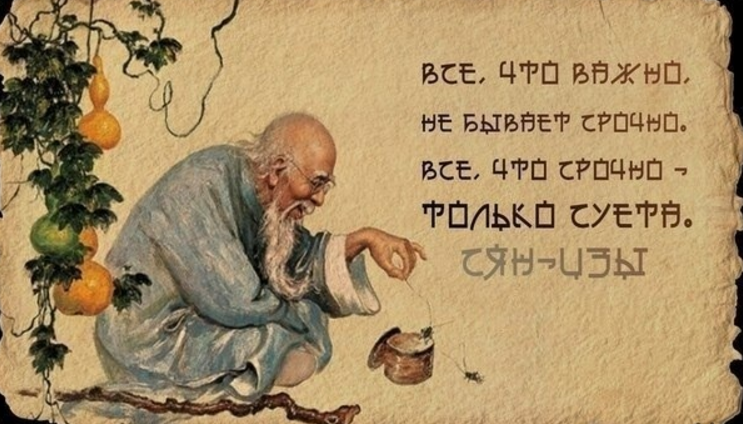 «Успех» и «успеть»
Биржа, инвестиции, финансовая пирамида – «главное успеть!»

«Все приходит во время тому, кто умеет ждать» Лев Толстой

«Если долго сидеть на берегу реки…» Конфуций
Успешность
жизненная успешность - «…это способность человека достигать в жизни успеха, уровня заданных личных стандартов, обусловленного конкретным социально-культурным контекстом» 
Р. Стернберг
Интеллект жизненного успеха
«Способность добиваться успеха зависит умения человека аккумулировать свои сильные качества и корректировать или компенсировать свои слабости посредством равновесия аналитических, творческих практических способностей, чтобы можно было адаптироваться к окружающей среде, формировать или изменять ее» 
Роберт Стернберг
Н.С. Лейтес Одаренность и возраст
«…с годами возрастают не только умственные возможности, но и происходит ограничение, вытеснение более ранних свойств, становление новых»
высокий динамизм умственного развития у всех детей, даже при относительно одинаковых условиях приводит к разным результатам.
переход от одного возраста другому «…связан не только с приобретениями, но и с потерями».
умственная одаренность в школьные годы еще весьма сильно отличается от тех развитых специализированных достоинств ума, которые свойственны взрослым, при этом проявившиеся типологические различия играют вполне осязаемую роль, могут указывать на некоторые будущие черты индивидуальности и во многом обусловить дальнейший ход умственного развития
Возрастная динамика творческих достижений
По данным М. Рунко и М. Балед - лучшие результаты имеют единственные дети. На втором месте первенцы, затем следуют младшие дети. Худшие показатели по креативности продемонстрировали средние по времени рождения дети. Важно, что дети, у которых больше братьев и сестер показывают лучшие результаты, чем дети, имеющие  одного брата или сестру.
История свидетельствует о том, что большую часть стержневых открытий в науке сделали младшие братья: Н. Коперник, Ч. Дарвин, Д.И. Менделеев, И.И. Мечников и др.
Интеллект и прогнозирование ближайших достижений
Т. Гюнтер 
предсказания школьных успехов ребенка дошкольника родителями - родители с высоким образовательным статусом чаще недооценивают одаренность своих детей, а родители с низким образовательным статусом её часто переоценивают
успехи в средней школе и результаты школьных тестов способностей являются лучшими ориентирами для построения таких прогнозов; высокие показатели тестов интеллекта также имеют удовлетворительную предсказательную ценность. Другие факторы: интересы, мотивация, самооценка сами по себе имеют низкую предсказательную ценность
Интеллект и успехи на работе
прогнозирование успехов в работе -IQ является лучшим ориентиром для предсказаний: администраторах, ученых, преподавателях, врачах, юристах. Предсказательная ценность IQ, для данной категории будущих специалистов, выше, чем для малоквалифицированных или неквалифицированных рабочих 

Взаимосвязь между средними оценками в колледже и успешностью работы значительно ниже (Г. Трост)
Yi
Yj
Xj
Модель интеллектуального диапазона Д. Перкинса – В.Н. Дружинина
Модель интеллектуального диапазона
«Успех вхождения индивида в деятельность определяется лишь уровнем индивидуального интеллекта и сложностью деятельности

Уровень конкретных индивидуальных достижений зависит от мотивации и компетентности личности и связан с содержанием деятельности

Предельно высокий уровень индивидуальных достижений зависит только от индивидуального IQ, но не зависит от трудности деятельности и её содержания». (В.Н. Дружинин)
Возрастная динамика творческих достижений
По данным исследований Г. Лемана подъем креативности у человека (преимущественно у мужчин) приходится на возраст 20-30 лет; пик творческой продуктивности наступает в 30-35 лет; спад к 45 годам (50 % от первоначальной продуктивности); к 60-ти годам происходит утрата творческих способностей
Нобелевские лауреаты
Почти все происходили из семей интеллектуалов или бизнесменов, среди их родителей практически не оказалось выходцев из низших слоев общества. Большинство родились в крупных городах: столицах и мегаполисах.
Большинство ученых-лауреатов Нобелевской премии сами характеризовали свое детство как «счастливое». Отчасти благодаря этому их научная карьера началась рано и протекала без существенных срывов. 
В семьях лауреатов-литераторов чаще наблюдалась противоположная картина, трагические события были для их семей явлением типичным. Тридцать процентов из них в детстве жили с одним из родителей или в разорившейся семье.
Эмоциональный интеллект
Р. Бар-Он 

Наиболее специфические навыки, ведущие к достижению успеха: 
«…познание собственной личности (осведомленность о собственных эмоциях, уверенность в себе, самоуважение, самореализация, независимость);
навыки межличностного общения (межличностные взаимоотношения, социальная ответственность, сопереживание);
способность к адаптации (решение проблем, оценка реальности, приспособляемость);
управление стрессовыми ситуациями (устойчивость к стрессу, импульсивность, контроль);
преобладающее настроение (счастье, оптимизм)»
Спасибо